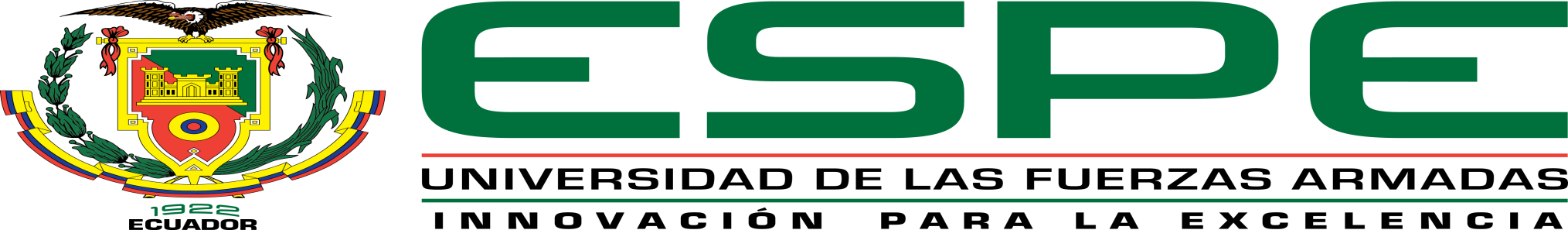 DEPARTAMENTO DE CIENCIAS ECONÓMICAS, ADMINISTRATIVAS Y DEL COMERCIO
CARRERA DE INGENIERIA EN COMERCIO EXTERIOR Y NEGOCIACIÓN INTERNACIONAL

TRABAJO DE TITULACIÒN PREVIO A LA OBTENCIÓN DEL TÌTULO DE INGENIERIO EN COMERCIO EXTERIOR Y NEGOCIOS INTERNACIONALES 

TEMA:” ESTUDIO DE COOPERACIÓN BINACIONAL ECUADOR-COLOMBIA CASO: QUINOA” 

AUTOR: DARWIN EDUARDO VINUEZA CHEVES

DIRECTOR: ING. EDISON MORENO

SANGOLQUÍ

2016
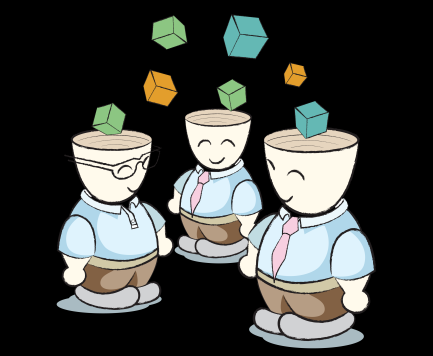 INTRODUCCIÒN
COPERACIÒN  BINACIONAL
RELACIÒN INTERNACIONAL
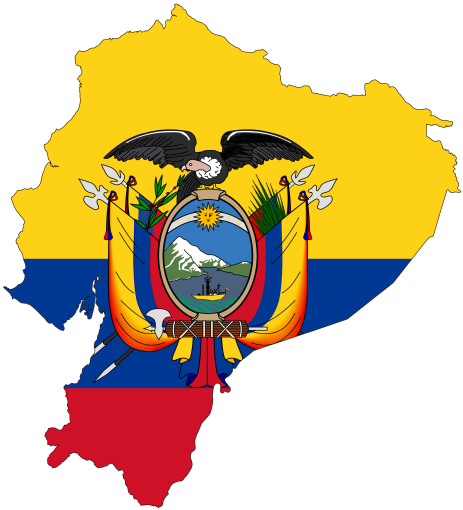 ECONÒMICAS
POLITÌCAS
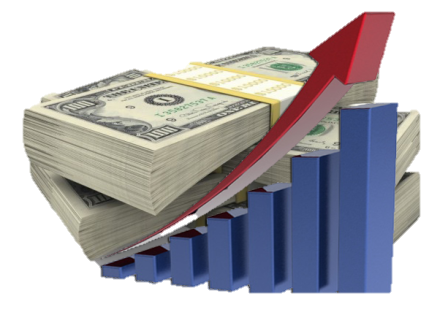 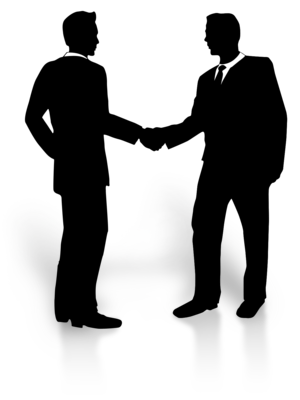 TECNOLOGICAS E INTERCAMBIO DE CONOCIMIENTO
SOCIALES
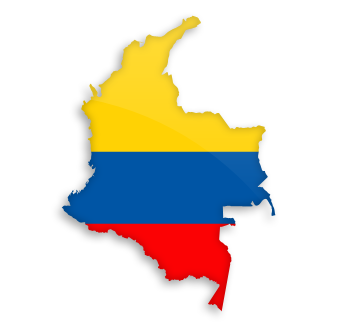 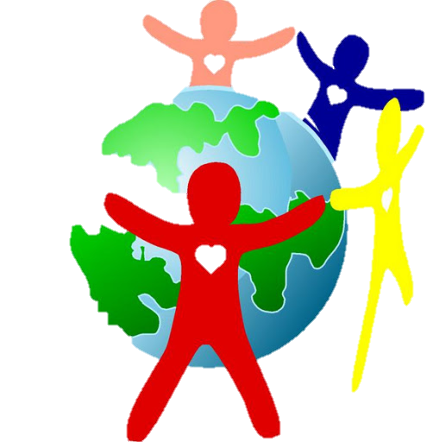 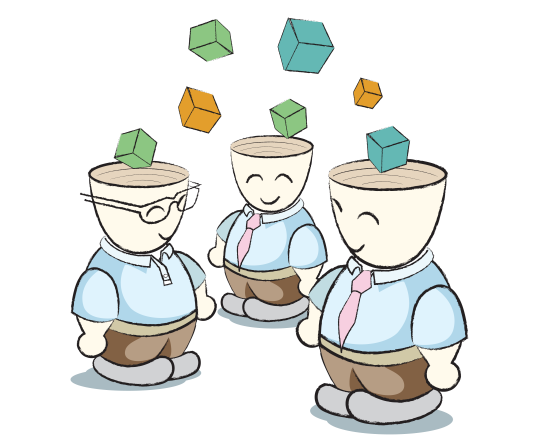 TEORÌAS DEL COMERCIO EXTERIOR
TEORÌA DE LA VENTAJA ABSOLUTA
TEORÌA DE LA VENTAJA COMPARATIVA
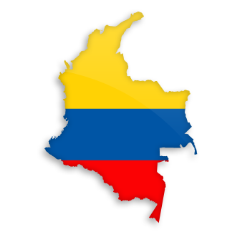 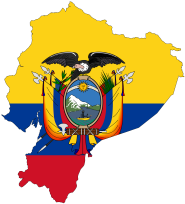 PRODUCCION
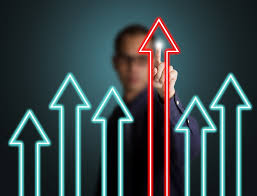 Fortalecer procesos productivos
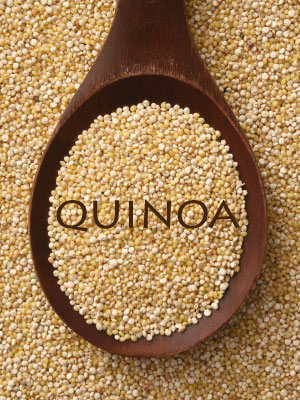 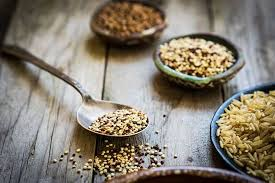 DUMPING RECÌPROCO
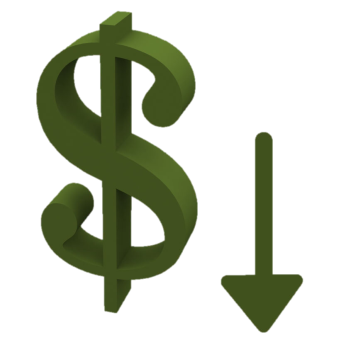 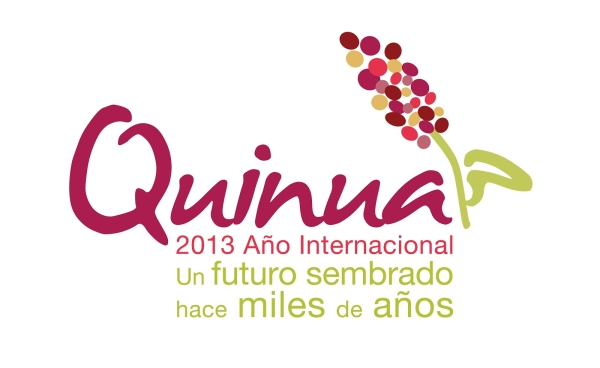 Planteamiento del Problema
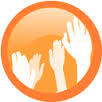 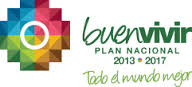 Impulsar la transformación de la matriz productiva y el objetivo
Asegurar la soberanía y eficiencia de los sectores estratégicos para la transformación industrial y tecnológica
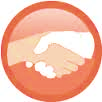 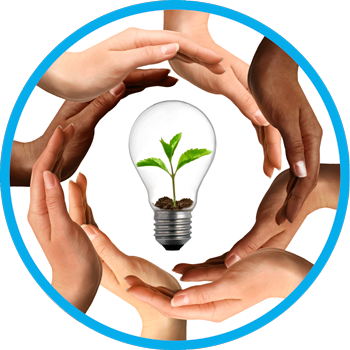 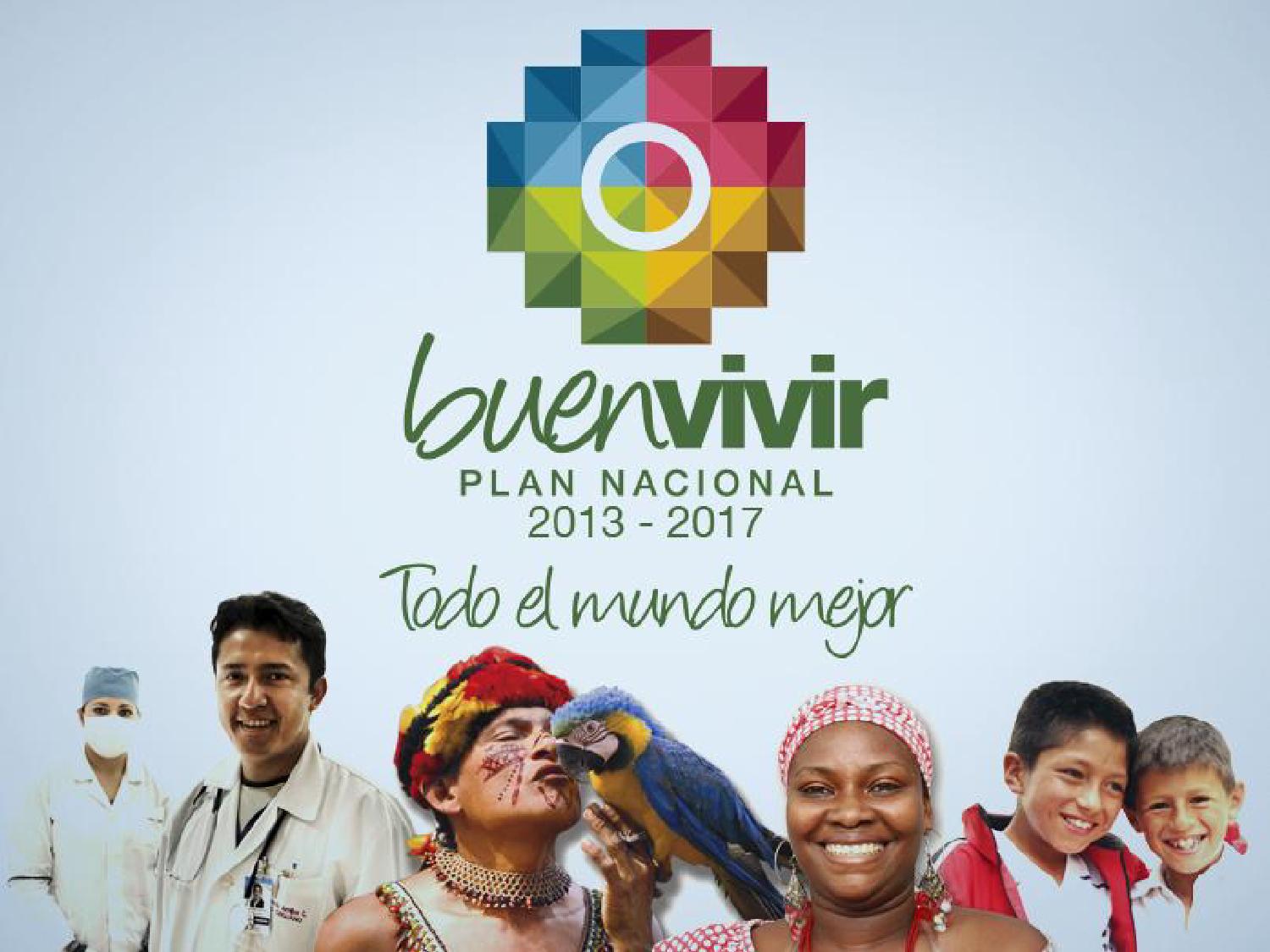 ÁRBOL DE PROBLEMAS
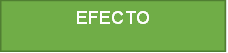 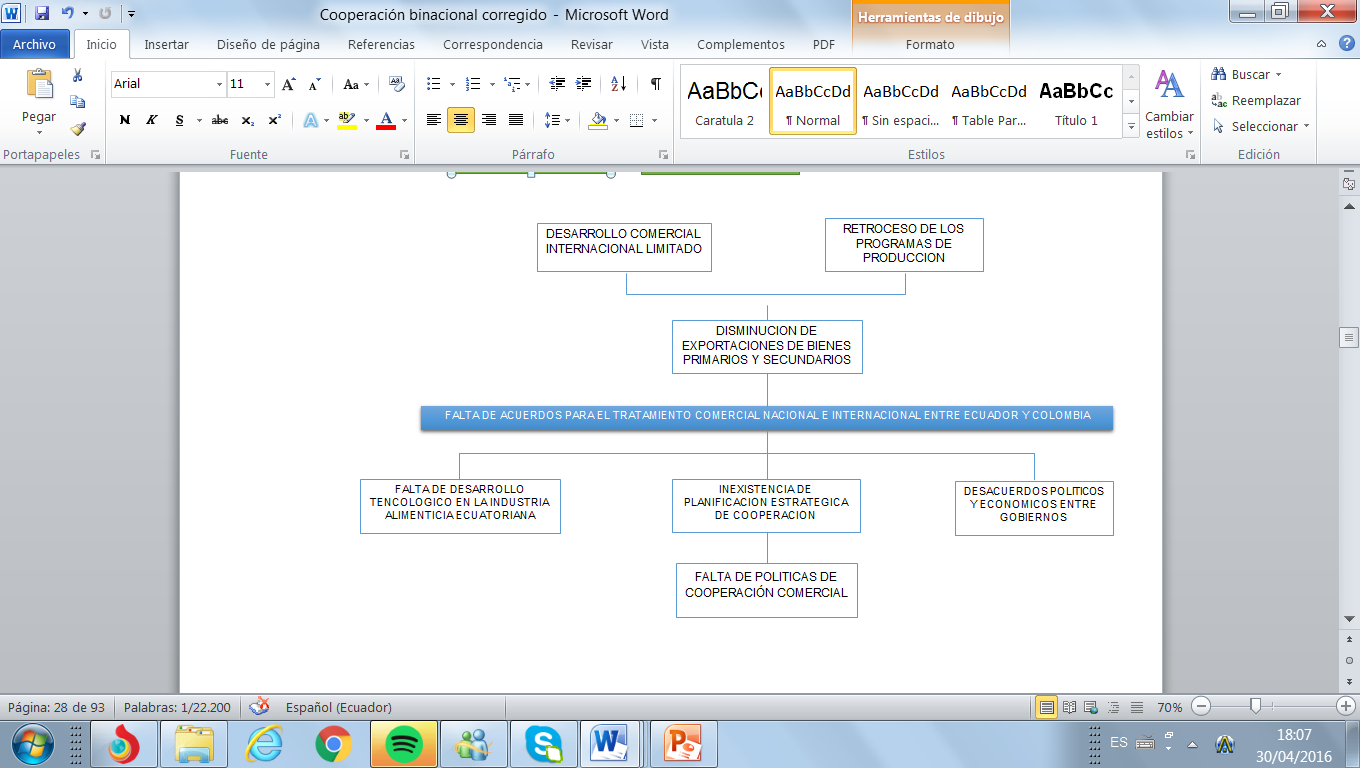 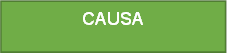 Realizado por : Darwin Vinueza
Árbol de Objetivos
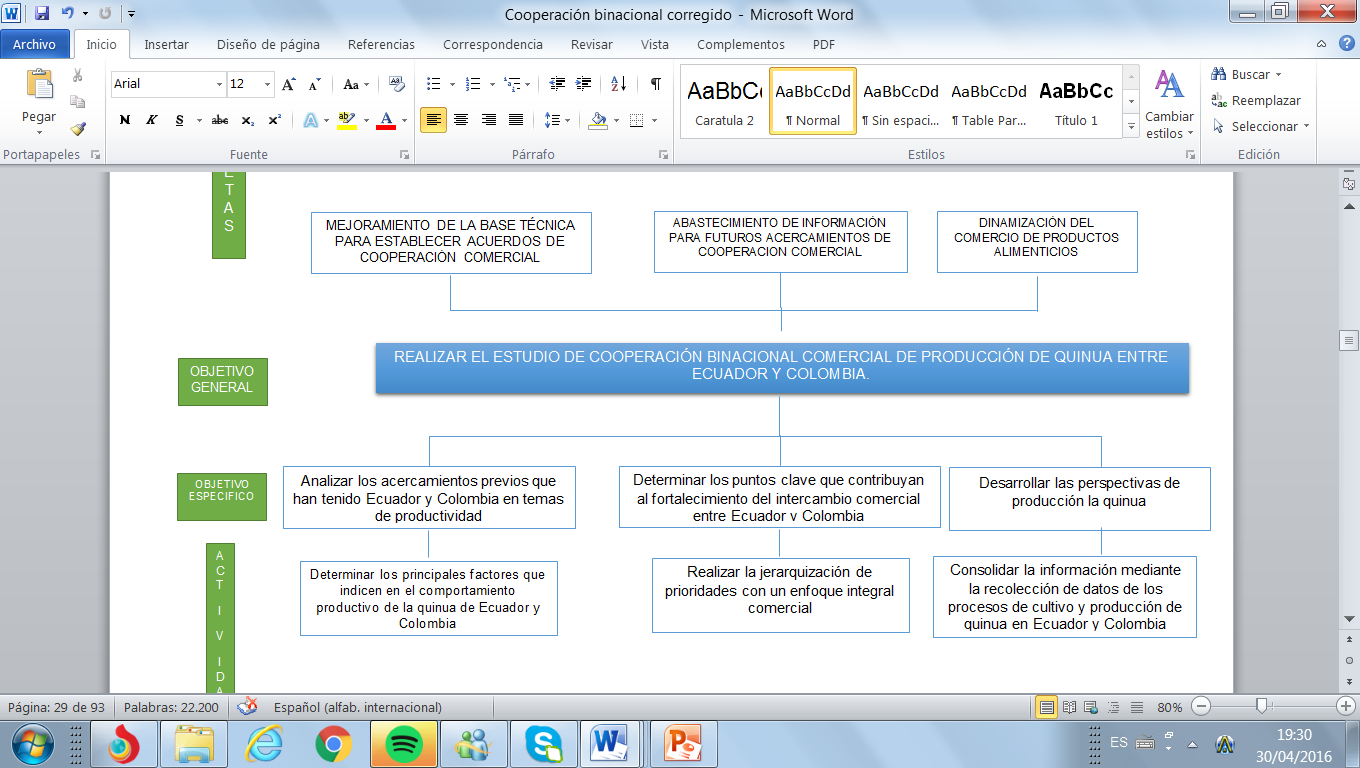 METAS
OBJETIVO GENERAL
OBJETIVOS ESPECIFICOS
ACTIVIDADES
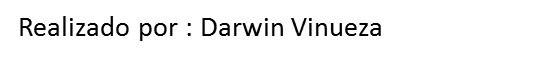 Justificación del Estudio
Fortalecer ( económico y comercial)
 Condiciones idóneas para el cultivo 
 Rendimientos  económicos y sociales
 Calidad ( procesos alimenticios)
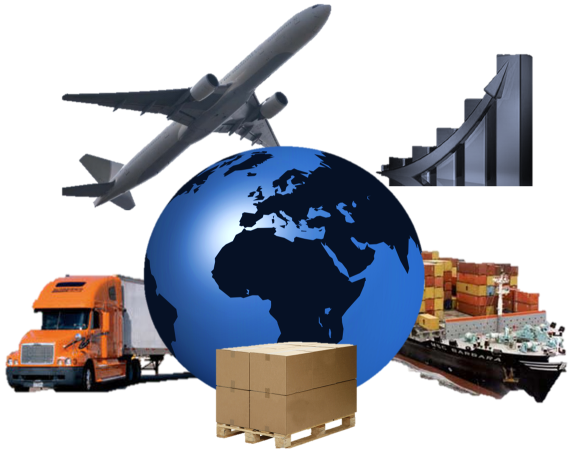 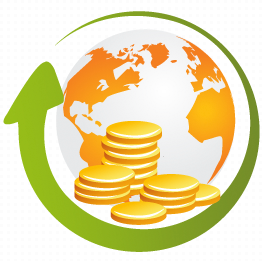 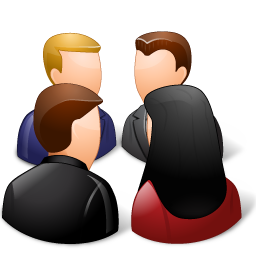 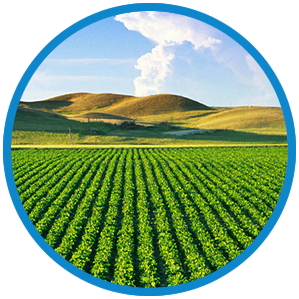 Hipótesis
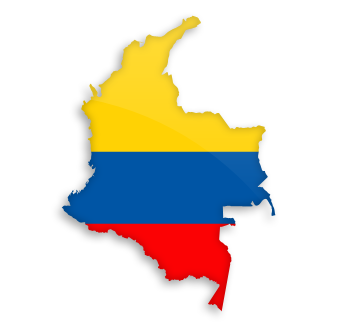 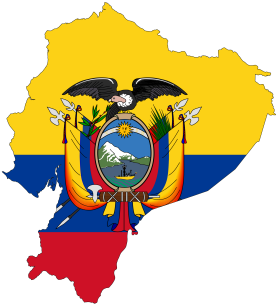 El estudio de la cooperación binacional comercial de producción de quinua entre Ecuador y Colombia, generará una base técnica para el planteamiento de acuerdos y tratados de comercio internacional.
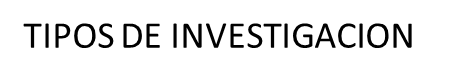 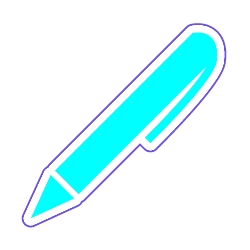 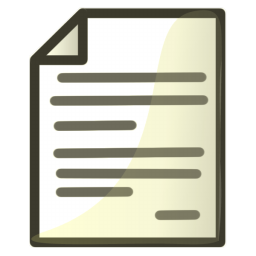 Variables
DEPENDIENTE
INDEPENDIENTE
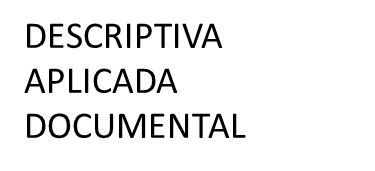 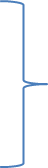 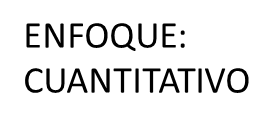 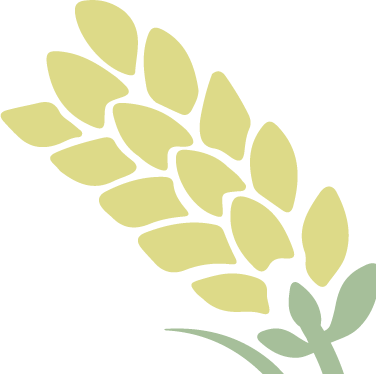 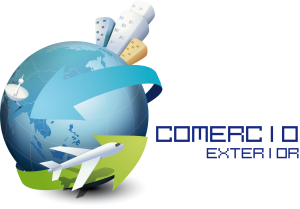 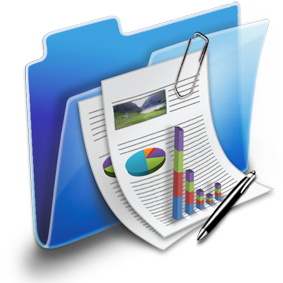 ANÀLISIS DE INFORMACIÒN
Tabla comparativa (macroentorno) 2015
TENDENCIAS DE PRINCIPALES PRODUCTOS IMPORTADOS POR ECUADOR
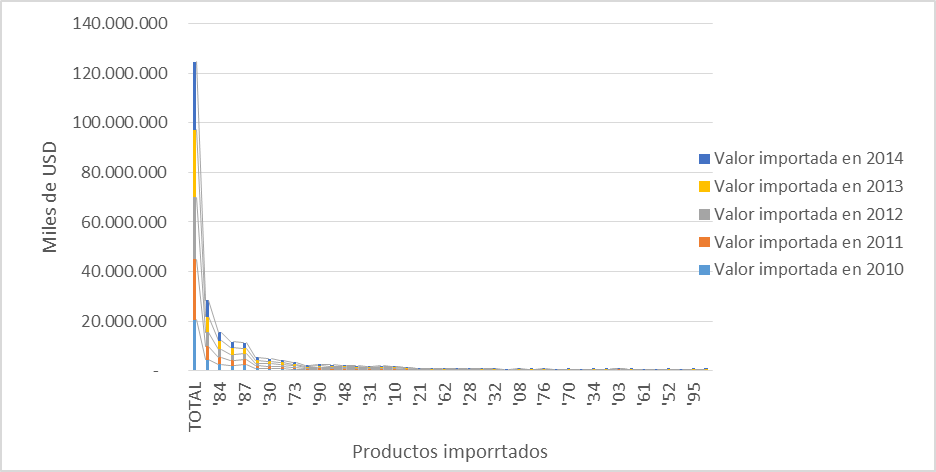 Nota: 85 Máquinas, aparatos y material eléctrico, 30 Productos farmacéuticos '23 Residuos, desperdicios de las industrias alimentarias, '48 Papel, cartón, '40 Caucho y manufacturas de caucho
TENDENCIAS DE PRINCIPALES PRODUCTOS EXPORTADOS POR ECUADOR
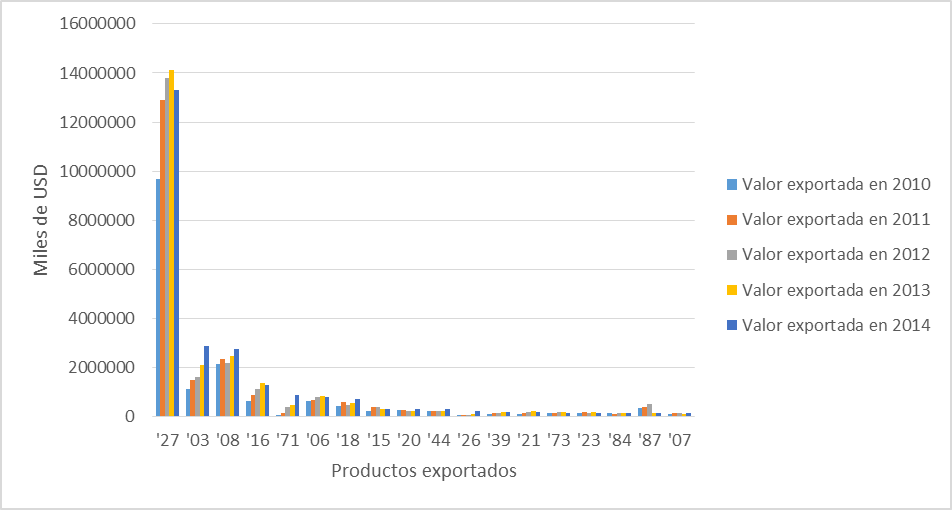 Nota: '27	Combustibles, '03 Pescados y crustáceos, '08 Frutos comestibles, '16 Preparaciones de carne de pescado o de crustáceos, '71 Perlas finas o cultivadas
TENDENCIAS DE PRINCIPALES PRODUCTOS IMPORTADOS POR COLOMBIA
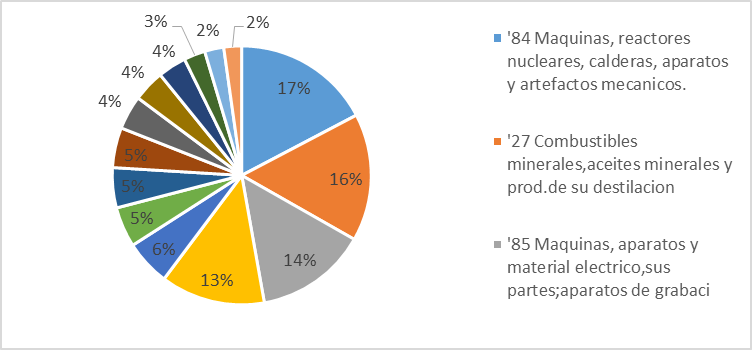 TENDENCIAS DE PRINCIPALES PRODUCTOS EXPORTADOS POR COLOMBIA
Tabla comparativa (microentorno) 2015
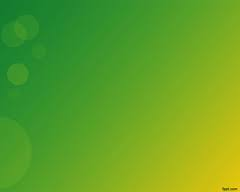 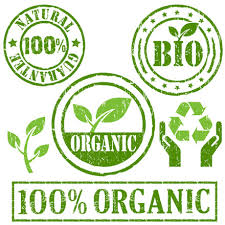 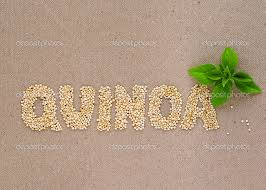 Bondades nutricionales
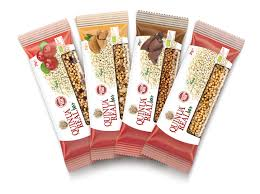 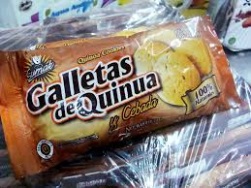 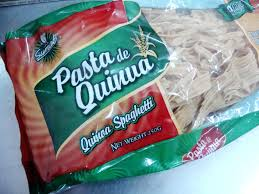 Certificación orgánica y convencional
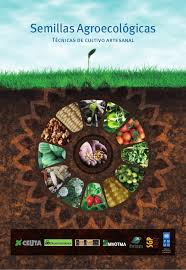 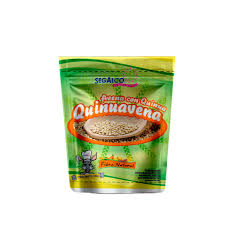 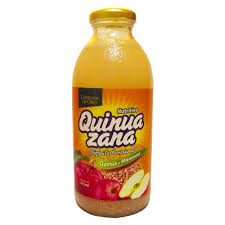 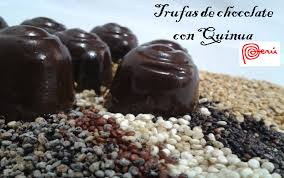 Gobierno
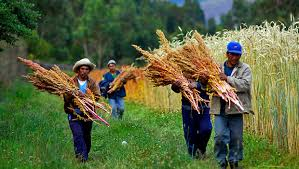 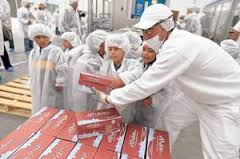 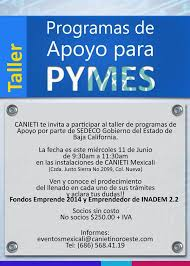 Mano de obra competente y especializada
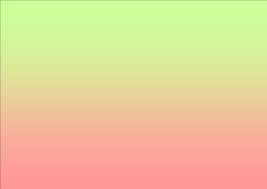 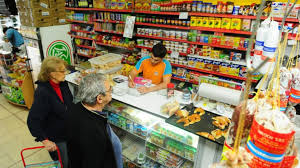 Clima favorable y predisposición del suelo
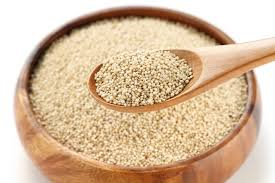 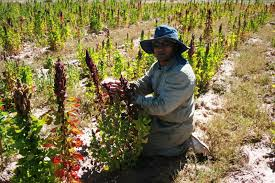 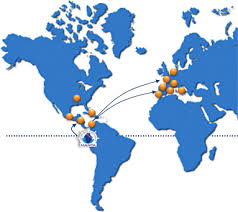 Provincias Productoras
Departamentos Productores
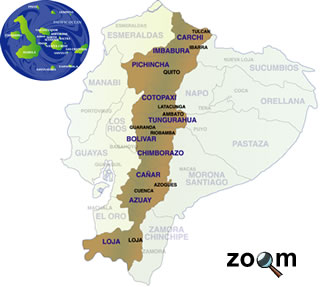 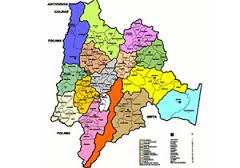 Cundinamarca
Boyacá
Cauca
Nariño
92%
8%
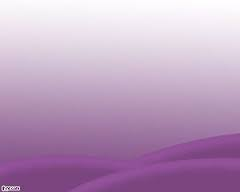 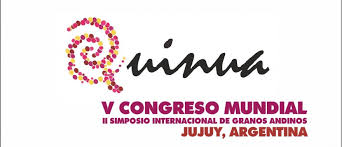 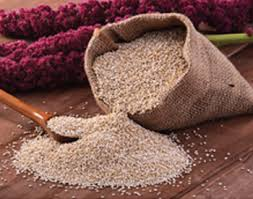 Exportación registrada de productos elaborados y de grano.
Exportación no registrada de productos elaborados y grano.
Comercialización para mercado interno de productos elaborados y grano.
Acopio de grano (orgánico y convencional) para mercado interno y de exportación.
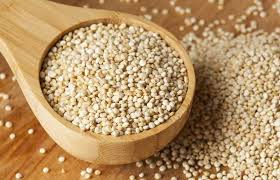 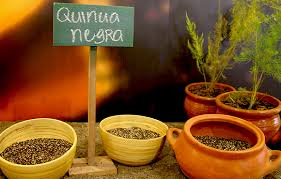 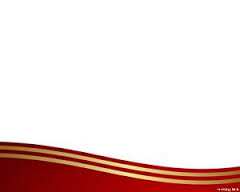 Perfil del Consumidor
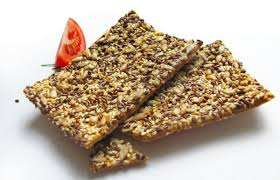 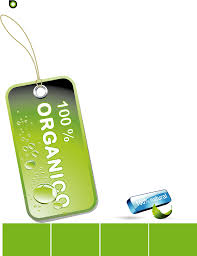 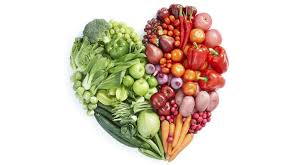 Alto contenido en proteínas y fibras
Preocuparse por la salud alimentaria
Beneficios
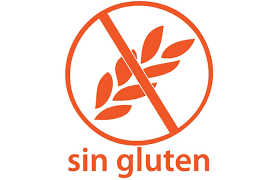 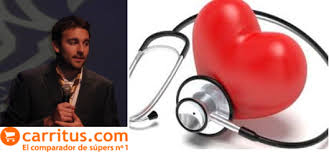 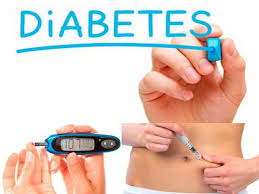 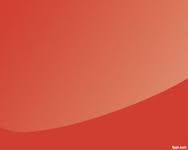 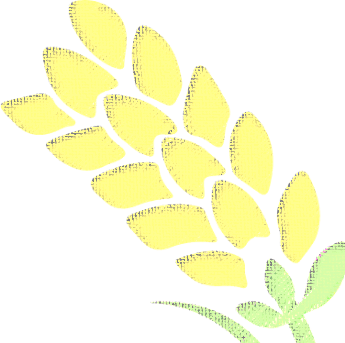 Matriz de potencialidades, limitaciones y problemas de Ecuador

Matriz de potencialidades, limitaciones y problemas de Colombia

Matriz cruzada
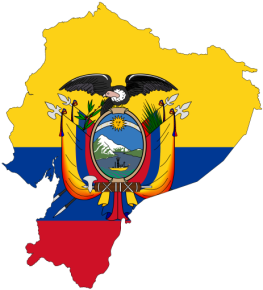 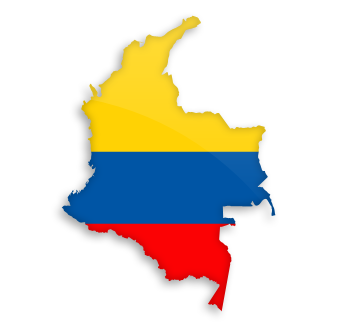 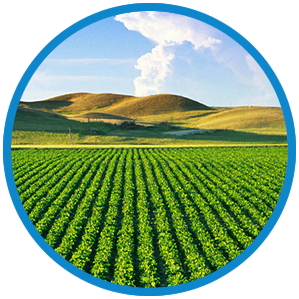 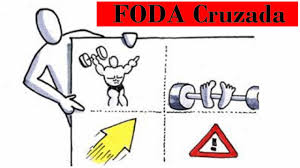 Estrategias de la Matriz Cruzada
VS1: Establecer programas de financiamiento integral para el pequeño y mediano productor


 VS2: Planificar la formación técnica basada en sistemas de producción implementados mediante el ciclo de mejora continua

 VS3: Implementar sistemas de transferencia de información para la formación de nuevas empresas (PYMES)
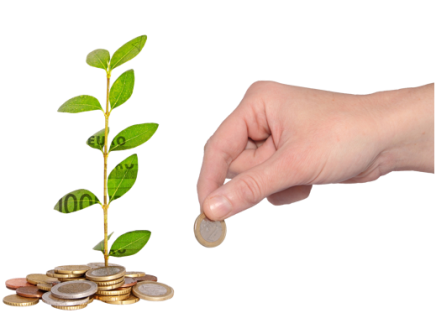 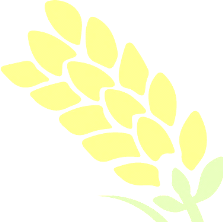 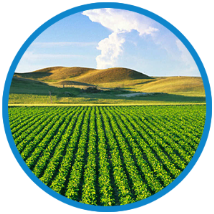 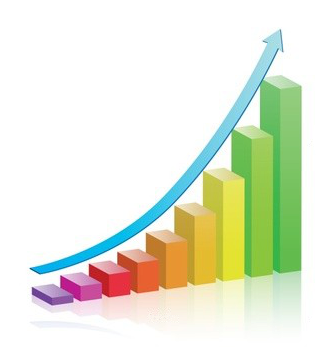 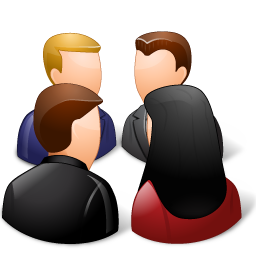 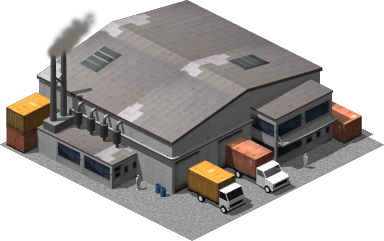 Estrategias de la Matriz Cruzada
VS4: Atraer inversión extranjera mediante el fortalecimiento de la industria alimenticia, con procesos organizados y estandarizados

 VS5: Definir políticas de apoyo integral para el pequeño y mediano productor que permitan la fácil exportación del producto, con apoyo de los estamentos de gobierno centrales


 VS6: Aprovechar los avances logrados en la producción de quinua para convertirlo en un producto de enlace para el comercio binacional
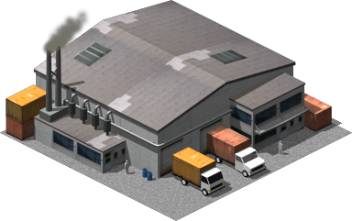 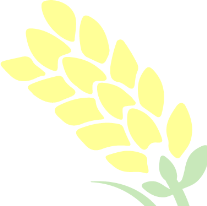 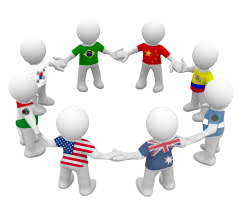 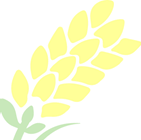 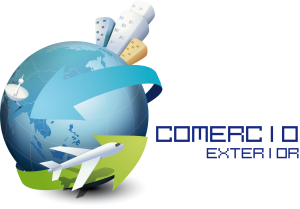 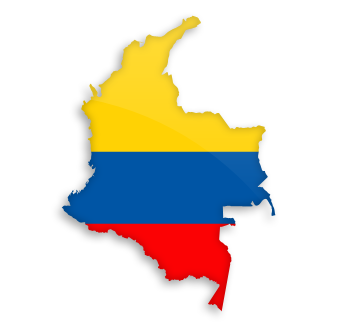 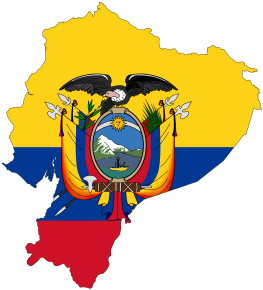 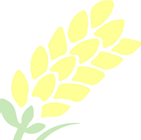 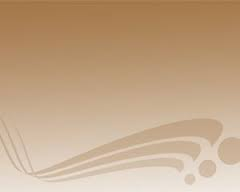 Discusión
Factor Político	
Factor Social
Factor Económico
Desequilibrio (Relaciones de confianza debilitada)
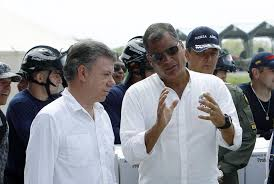 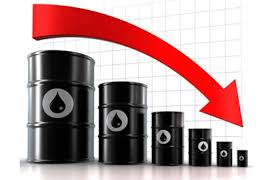 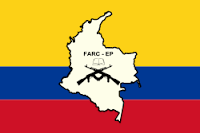 Impiden desarrollo social
No tienen el 100% de aceptación
Crisis Petrolera
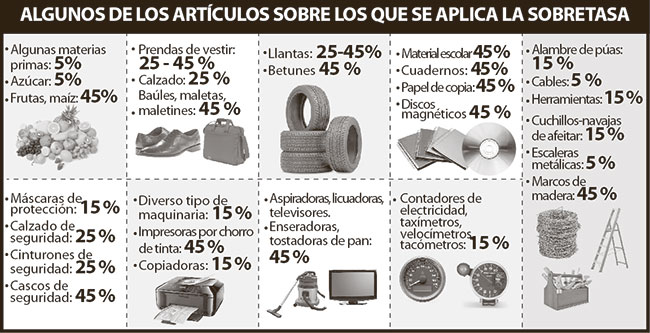 Salvaguardas y aranceles
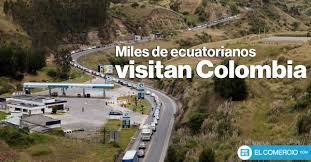 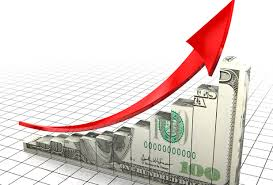 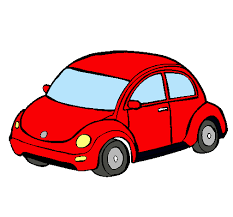 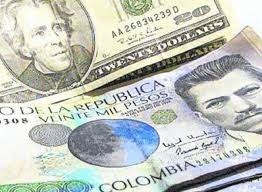 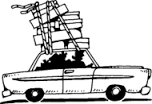 Apreciación del Dólar Ecuatoriano
Devaluación 60% peso Colombiano
Déficit balanza comercial ecuatoriana de 1.186.915 USD
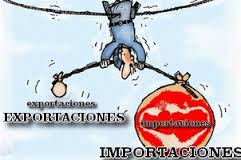 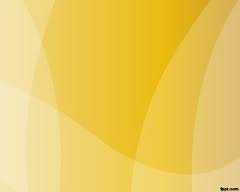 ¿De qué sirve mejorar las relaciones comerciales entre Ecuador y Colombia?
Colombia
Ecuador
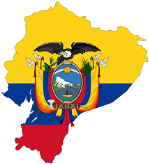 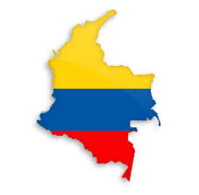 Avances técnicos y tecnológicos en sector de agricultura alimenticia
A través de acuerdos de cooperación binacional
transmitir
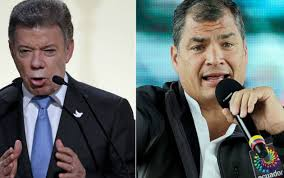 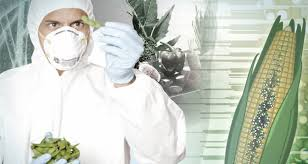 Mejorar la calidad, productividad y competitividad
Mejorar los métodos y procesos de producción
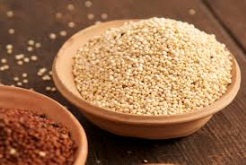 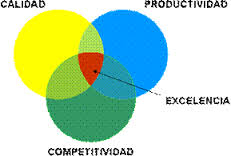 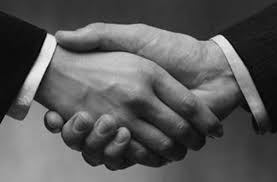 Se creará un punto de partida solido que fortalezca las relaciones comerciales.
CONCLUSIONES
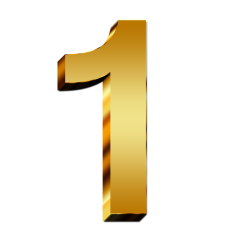 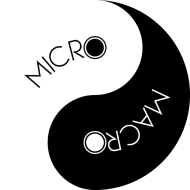 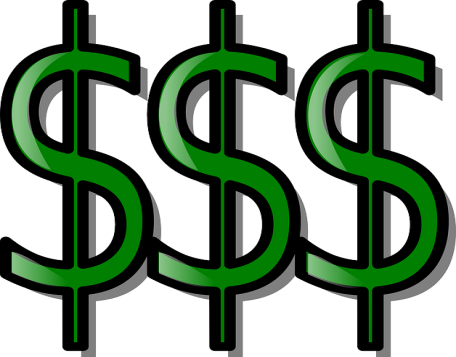 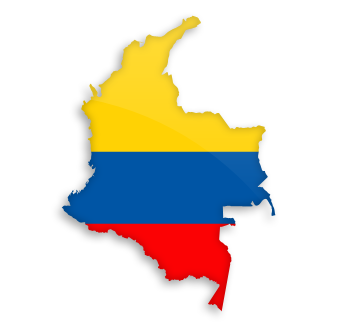 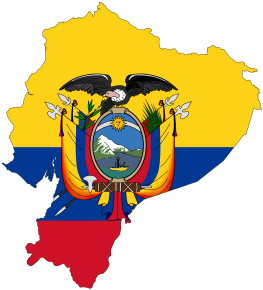 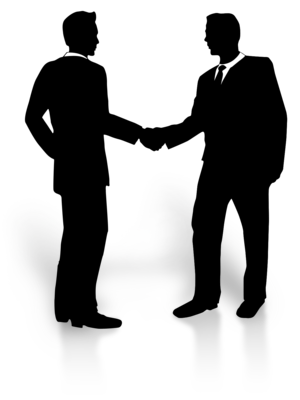 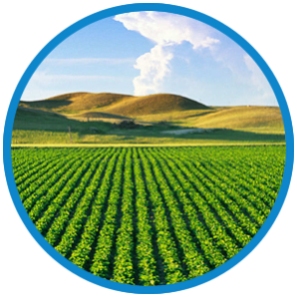 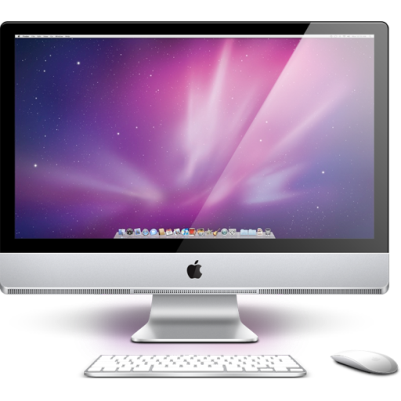 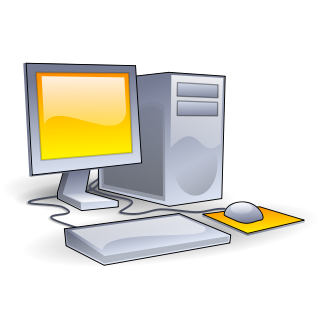 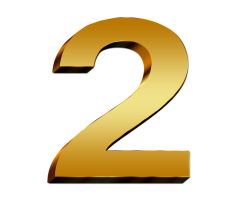 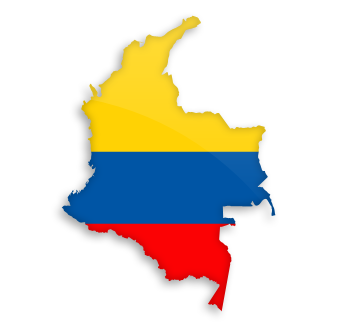 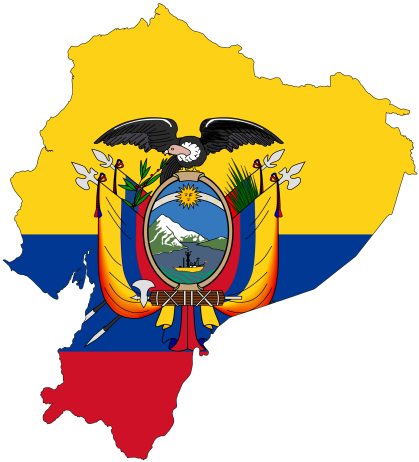 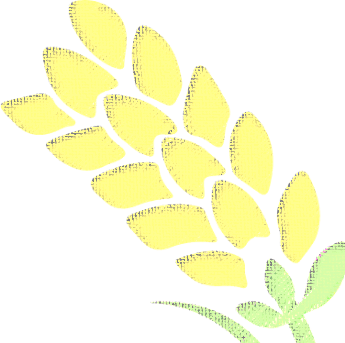 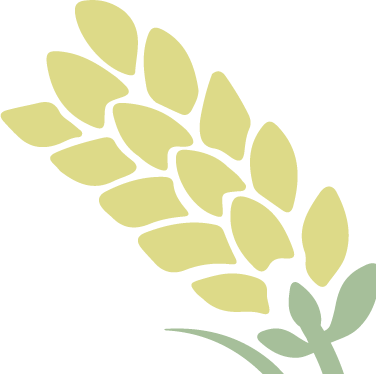 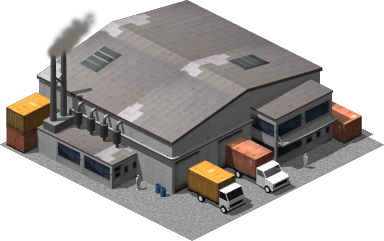 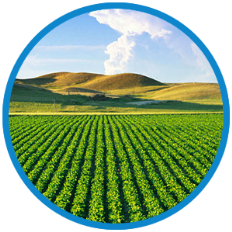 RECOMENDACIONES
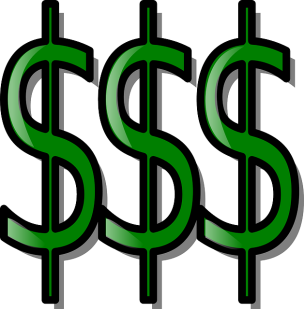 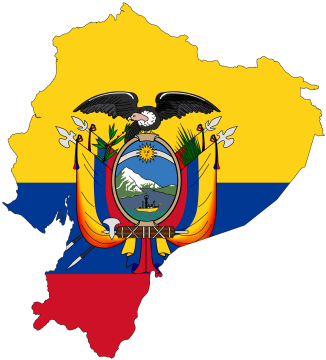 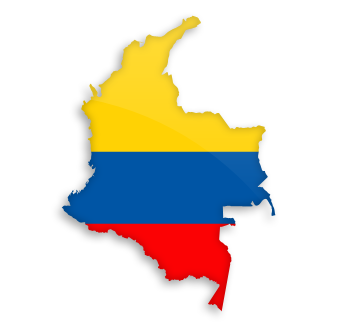 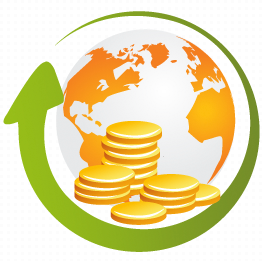 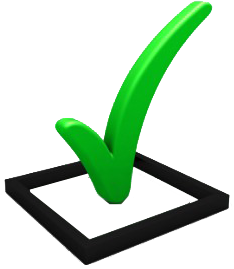 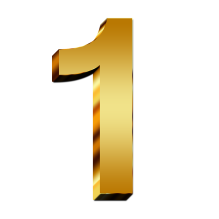 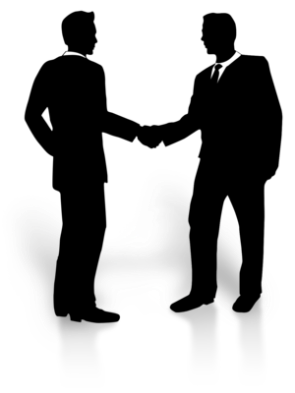 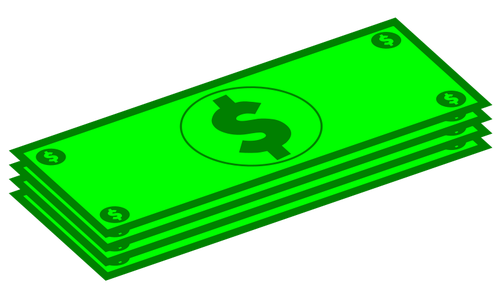 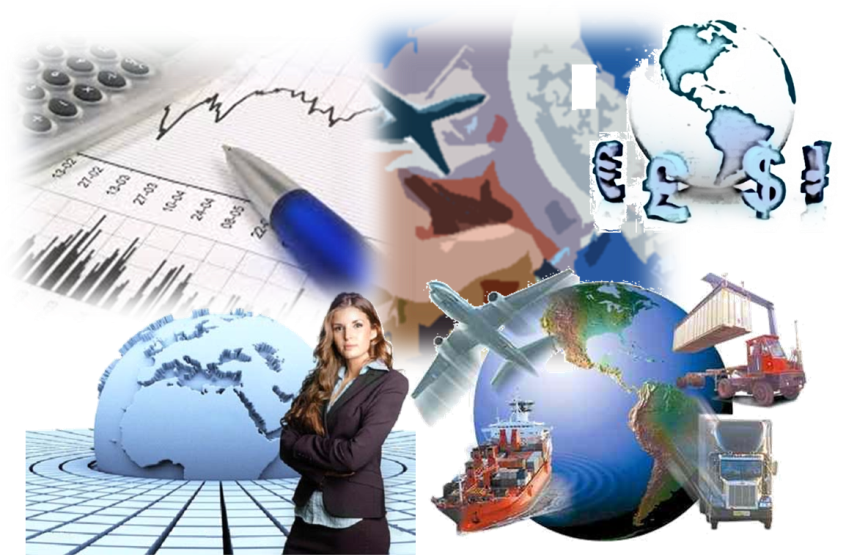 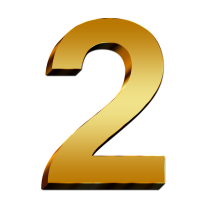 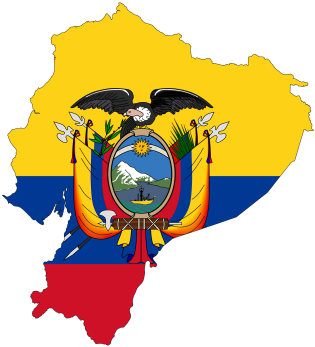 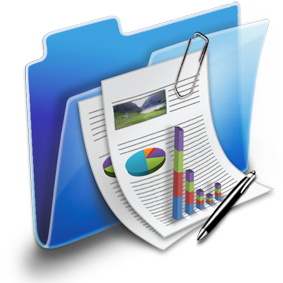 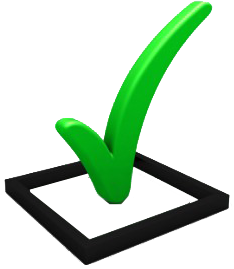 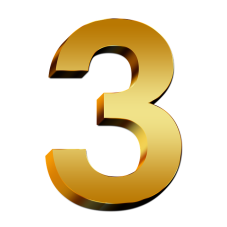 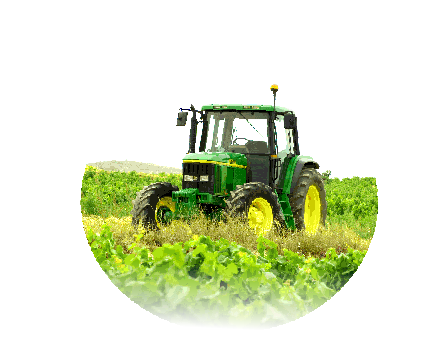 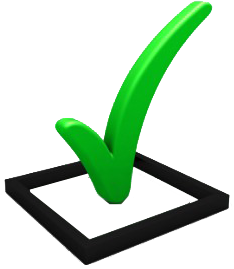 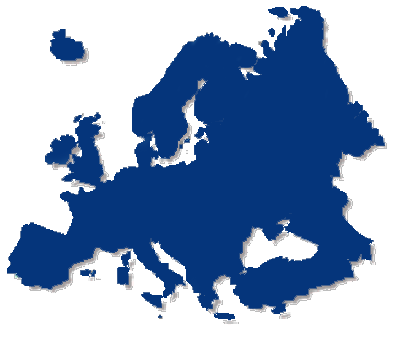 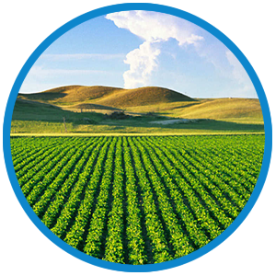 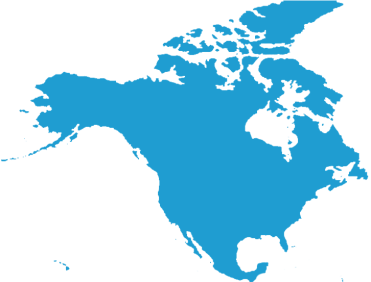 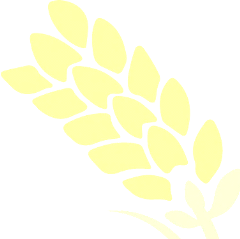 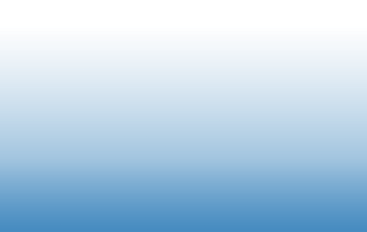